Геннадий 
Анатольевич
 Юшков 
 (1932 – 2009)
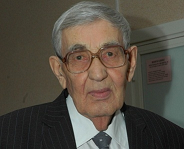 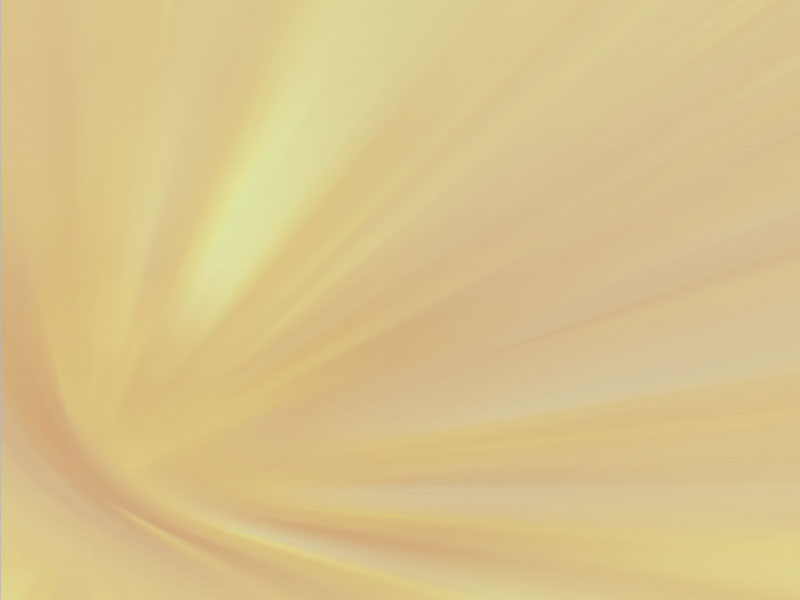 Геннадий Анатольевич Юшков - член союза писателей РФ, заслуженный работник культуры РФ, народный писатель Республики Коми, лауреат Государственной премии Коми АССР имени И.А.Куратова, премии Союза писателей СССР.
      Родился 14 марта 1932 года в деревне Красная Сыктывдинского района Республики Коми.
      Его перу принадлежат три романа («Чугра», «Родовой знак», «Бива» (Огнивница), шесть повестей, десятки рассказов, более двадцати пьес и произведений драматической формы, сотни стихов, тексты широко известных в народе песен, таких как «Марьямоль», «Коми ань» и др.
     Основной темой его творчества был народ, любовь к родной земле, как часть любви к родине, совесть как часть личности человека.
    Геннадий Юшков много сделал для профессиональной культуры Республики Коми, своим творчеством дав толчок развитию литературы республики, национального театра, песенного творчества. Юшков -- лауреат Государственной премии Коми АССР имени И.А.Куратова, 
Лауреат премии Союза писателей,
В 1991 году удостоен почетного звания «Народный писатель Республики Коми",  в 2000 году – звание заслуженного работника культуры Российской Федерации.
Юшков  начинал  как  поэт. Писал                     он на коми языке.

                        МАТЬ.
Нет, она не тронула б чужого.
Ну, а мне: «Убью, - кричит, - такого!»
Я от неожиданности замер,
А она как врежет мне вожжами!

Обожгло мне спину страшным жаром.
Я упал и жду еще удара.
Только вижу- что все это значит?
Рядом мать моя стоит и плачет.
                       Перевод Н. Старшинова.
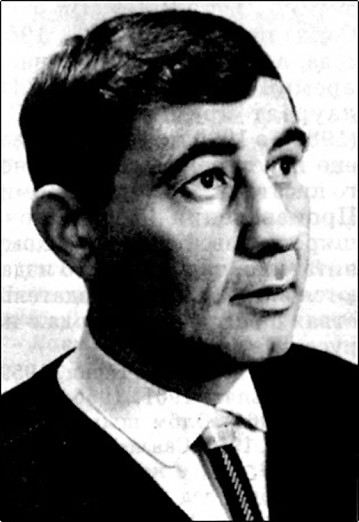 Много  раз  Юшков  писал о  своём детстве, юности,  о тех, кто 
                  помогал  ему  становиться  Человеком.                                                                    
                         Об этом  рассказ «Коно Семо».
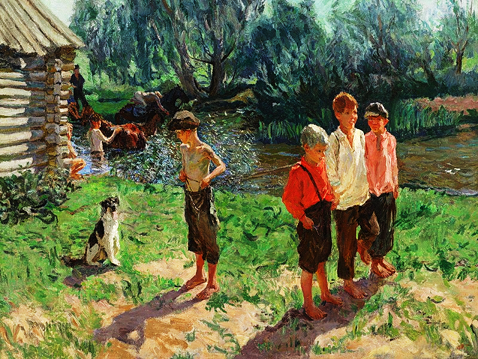 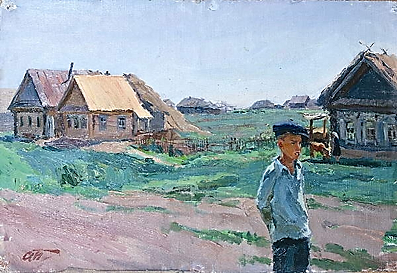 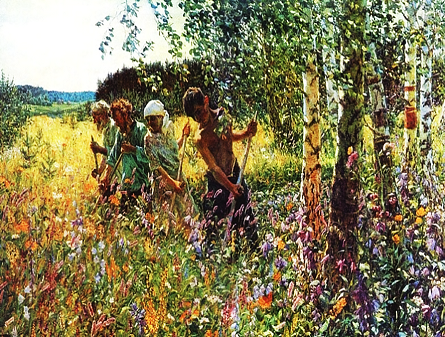 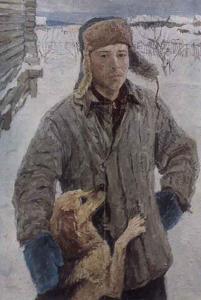 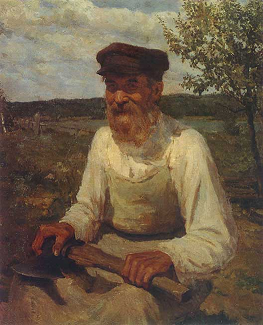 Так могли  выглядеть 
Генагей и Коно Семо,  герои рассказа Юшкова.
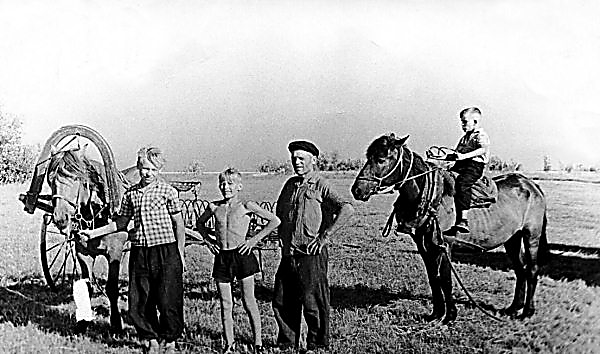 От чьего имени ведётся повествование в рассказе «Коно Семо»?  Близок ли рассказчик в своей оценке людей и событий к автору? Как  он  относится  к окружающим?
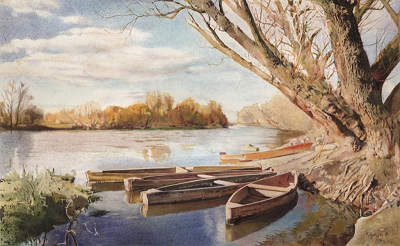 Главный герой рассказа «Коно Семо»  по-русски зовётся  Семен Кононович,  он  простой крестьянин.  Прошел войну, вернулся и стал  помогать  жителям  подымать  деревню  после  разрухи.
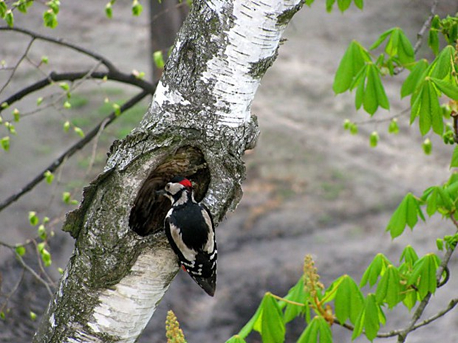 Семен Кононович ─ человек опытный, мудрый, честный и добрый. В рассказе есть всего одна сцена, которая говорит о бережном отношении Семена к природе. Мальчишки увидели на дереве гнездо дятла и захотели его разорить. Но так как залезть на дерево у них не получалось, они решили его срубить. За этим занятием их застал Коно Семо. Таким сердитым  его  еще никто не видел: «Не смейте гнездо трогать! Эта птица наши леса охраняет! Если хотите жить здесь ─ не губите без нужды ни зверя, ни птицу, ни дерево…»
   	Словами Семена Кононовича говорит сам автор. Он считает, что человек должен защищать и охранять природу родных мест, иначе не жить ему на родине, не быть истинным патриотом. А люди живут на всем земном шаре: и в высоких горах, и на маленьких островах, и в холоде, и в жаре. Так значит… мы должны хранить природу на всем земном шаре. Иначе…  не жить нам  на Земле!
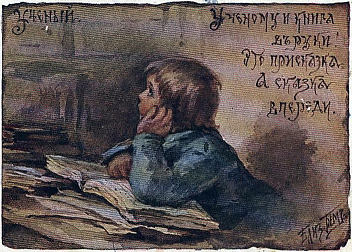 Дома: написать  сочинение - отзыв  о рассказе.

План  написания  отзыва:
Общая информация об авторе и книге. 
2. Сюжет. Несколько предложений о содержании произведения. 
3. Герои. Рассказать о героях. Что запомнилось, что раздражало, чем впечатлили. Можно рассказать о примечательной внешности героев. Можно написать об отношениях между героями. 
4. Впечатления.  Какое впечатление произвела книга: понравилась? Чем?  Не понравилось? Что?
5. Заключение.  Советуем - не советуем прочитать, кому. 
6.  Настроение.  Под какое настроение эту книгу лучше всего читать.
При работе над отзывом часто допускаются неоправданные повторы слов: автор, книга, понравиться, интересный, описывать и др. 
Чтобы этого избежать, можно воспользоваться синонимами.
Автор – известный писатель, поэт, мастер слова, классик детской литературы.
Книга - рассказ, повесть, роман, сборник, произведение, любимые страницы.
Понравиться – запомниться, привлечь внимание, глубоко взволновать, произвести неизгладимое впечатление, запечатлеться в памяти.
Интересный – занимательный, увлекательный, любопытный.
Описывать – показывать, рассказывать, знакомить, вводить, обрисовывать, рисовать, очерчивать, изображать.